Welcome to Leaving Certificate MathematicsWhat to Expect and Why It Matters
"Maths is the language in which the universe is written." 
- Galileo Galilei
What Level Should You Choose?
Three levels available: 
Higher Level: For those who enjoy problem-solving and 
aim for university courses needing strong maths skills. 
Bonus points (25 CAO points) for passing at this level!

Ordinary Level: Covers essential maths concepts with manageable challenges. Ideal for most career paths.

Foundation Level: For students who need a more practical approach and don’t require higher-level maths for their future plans.
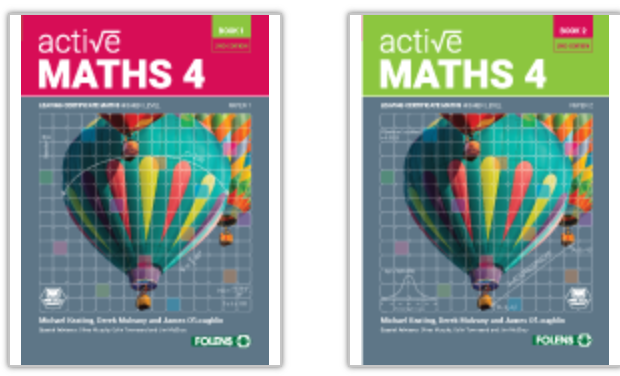 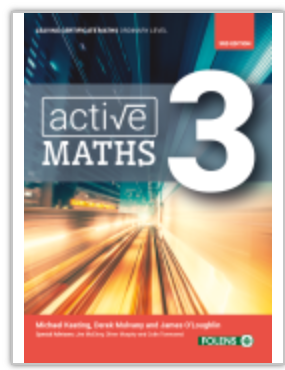 How to Decide Your Level
Factors to consider: 
Your performance in Junior Cycle maths
Higher Merit/Distinction
Career aspirations
Enjoyment and interest in maths
Speak to your teacher for guidance
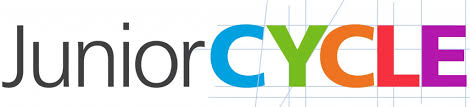 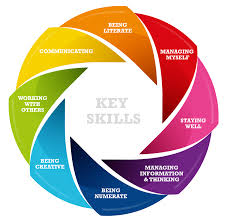 What’s on the Course?
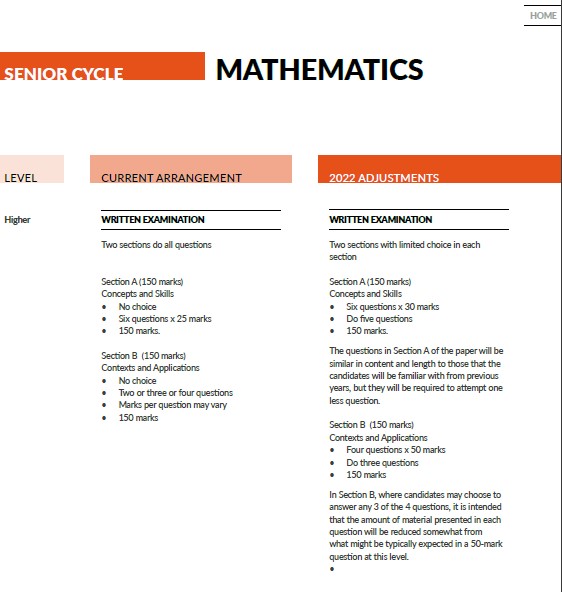 2 Papers with a small amount of choice in each
Strands of the Leaving Cert maths course: 
Algebra
Functions
Trigonometry
Calculus
Geometry
Probability & Statistics
Complex Numbers
Financial Maths
Real-World Applications
Topics connect to everyday life: 
Financial Maths → Budgeting and investing
Trigonometry → Engineering and architecture
Statistics → Data science and medicine
Calculus → Physics and technology
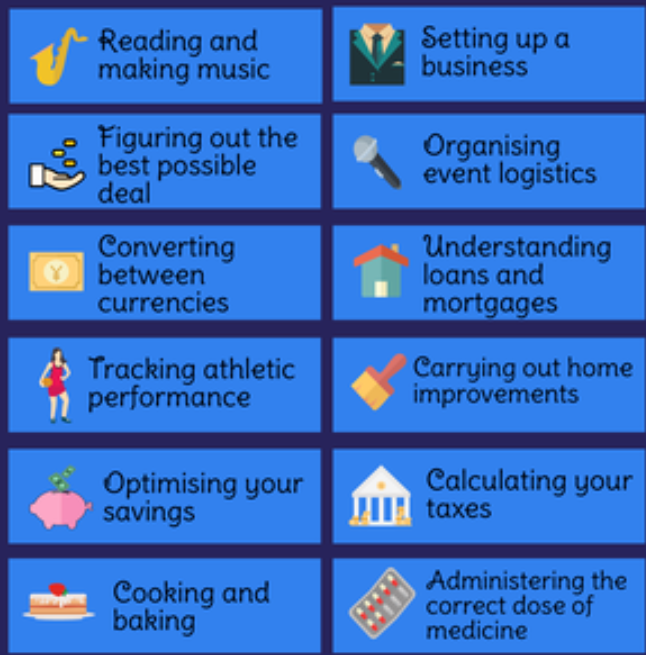 Why Study Maths?Maths Unlocks Careers
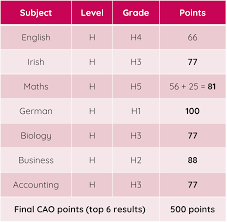 Industries and jobs linked to maths: 
STEM fields (Engineering, IT, Physics)
Finance and Banking
Actuarial Science
Architecture
Research and Academia
Teaching
Practical Jobs (Electrician/Plumbing/Farming)
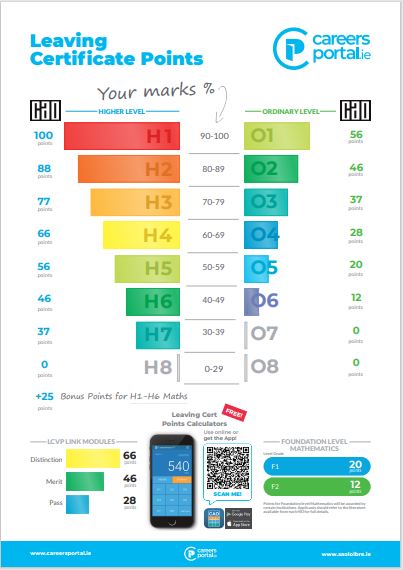 Other Skills
Problem-solving
Analytical thinking
Perseverance
Logical reasoning
How to Succeed in Maths?
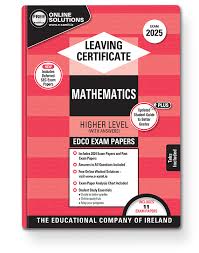 Strategies for Success
Tips to excel: 
Consistent practice (“little and often”)
Ask questions when stuck
Use past papers early
Study in groups to share ideas
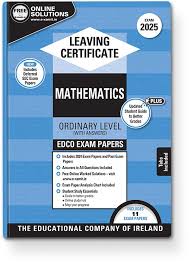 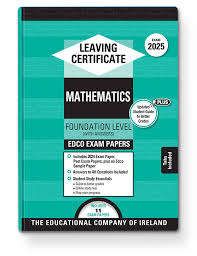 Resources You Can Use
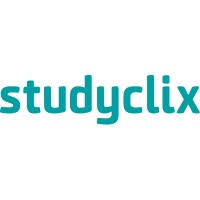 Online tools: 
Studyclix
Websites: Khan Academy
YouTube channels for tutorials
Mobile apps like GeoGebra
Examrevision.ie
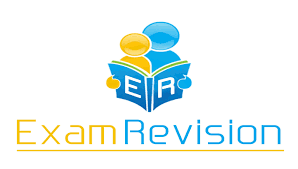 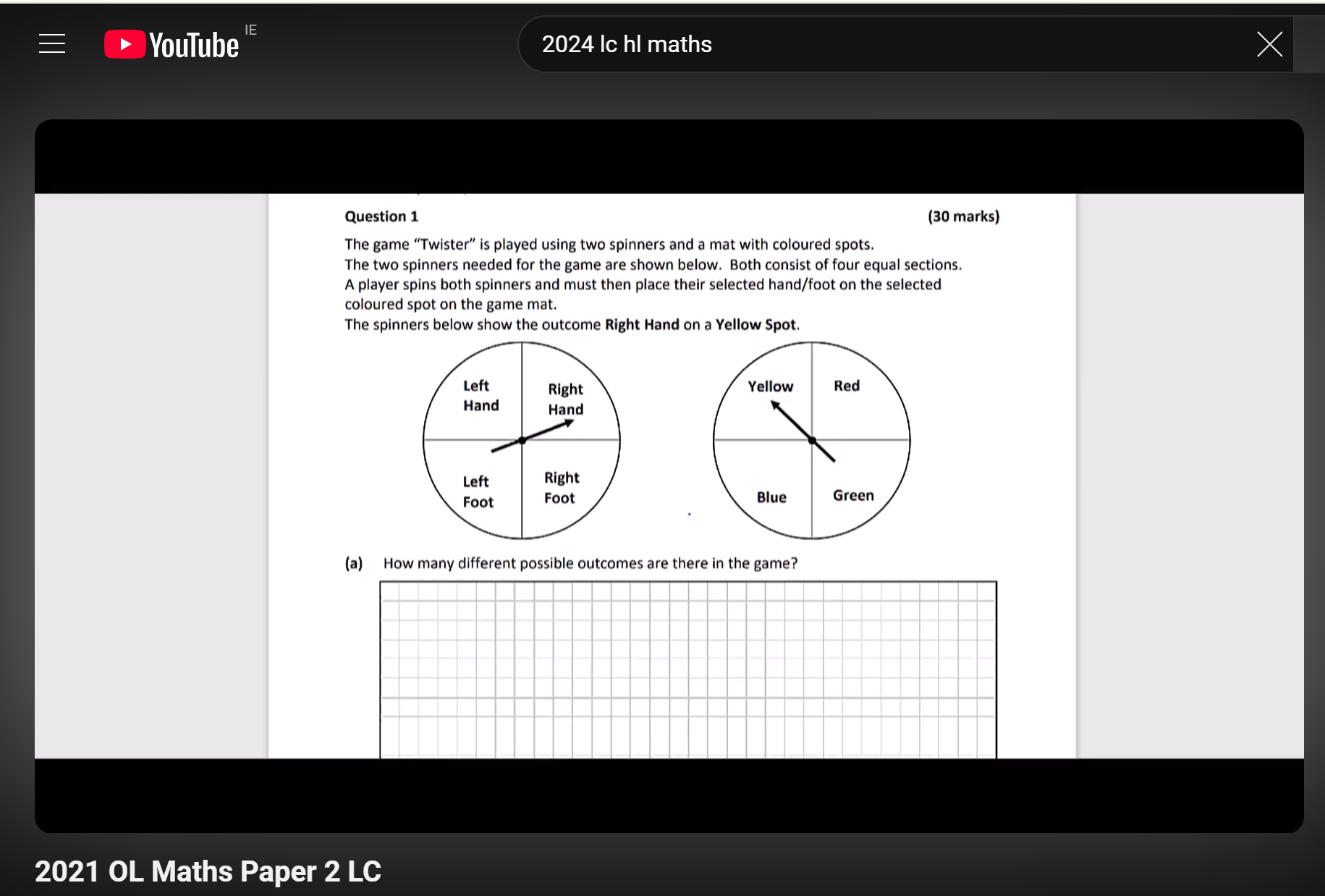 Any Questions?
Thank You